4H ICT-les 6.5 Lever
Nodig: 
pc met internet, oortjes, boek, Binas, aantekeningenschrift, pen
…
…(uit darm)
lever
…
… (naar 12v-darm)
…
Aantekening over anatomie lever:Neem de bovenstaande schematische tekening over en vul de namen van de 5 ontbrekende structuren in.
4H ICT-les 6.5 Lever
Binas. Zoek in Binas de enige tabel op over de lever.Meerkeuzevraag: Wat is er in deze tabel voor informatie te vinden over de lever?
de anatomie (bouw) van een deeltje van de lever
de functies van de lever
de in- en uitgangen van de lever
de stoffen die de lever maakt

Zijn er Binas-tabellen waarin informatie te vinden is over gal? Zo ja, schrijf op welke nummers.
4H ICT-les 6.5 Lever
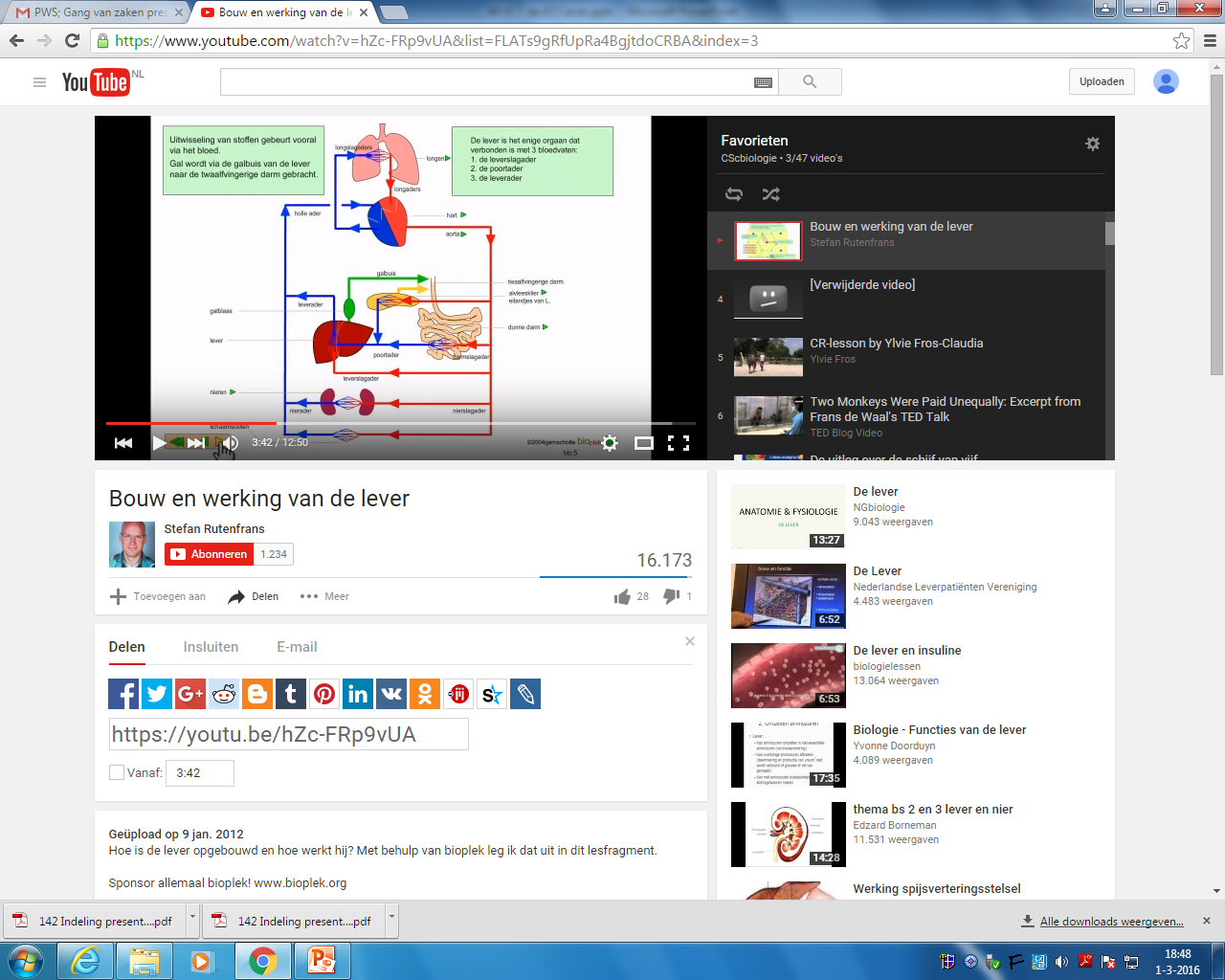 Bekijk het filmpje (tot 12:05 min.!).


Beantwoord in je schrift de vraag die de web-docent aan het eind stelt (bij 12:20): “Wat zijn de 5 belangrijkste functies van de lever”, denk je?
4H ICT-les 6.5 Lever
Meerkeuzevraag na filmpje: Welke bewering is juist over de giftige afvalstof ureum?
Ureum wordt geproduceerd en uitgescheiden door de lever (via gal).
Ureum wordt geproduceerd door de lever, en uitgescheiden door de nieren (via urine).
Ureum wordt geproduceerd en uitgescheiden door de nieren (via urine).
Ureum wordt geproduceerd door de nieren, en uitgescheiden door de lever (via gal).
Aantekening: Als de lever aminozuren afbreekt/verbrandt, komt er energie uit vrij. Tijdens deze afbraak is de afvalstof ureum. Die wordt, via het bloed (leverader), naar de nieren gebracht, eruit gefilterd en via de urine uitgescheiden.
4H ICT-les 6.5 Lever
Aantekening over 10 processen in de lever:Neem de volgende 4 dia’s over in je schrift; een samenvatting van de functies van de lever.
Noot: Ik weet het, printen of opslaan kan ook, maar zelf opschrijven = verwerken en onthouden! Aanrader dus.
4H ICT-les 6.5 Lever
10 Leverprocessen:
Regeling glucosespiegel van het bloed: omzetting glucose naar glycogeen (o.i.v. insuline) en andersom (o.i.v. glucagon).
Regeling glucosespiegel van het bloed: opslag van glycogeen.
Maken van (andere) koolhydraten, eiwitten en vetten
4H ICT-les 6.5 Lever
10 Leverprocessen:
Eiwitten afbreken, daarbij komt ureum (giftig!) bij vrij (dat plas je uit).
Transaminering: essentiële aminozuren omzetten in andere aminozuren. Zie Binas 67H onderaan “2 voor mensen essentieel”.
4H ICT-les 6.5 Lever
10 Leverprocessen:
Lipogenese (betekent letterlijk ‘vet (lipo-) maken (-genese)’: stoffen omzetten naar vet.
Ontgifting van o.a. alcohol dat giftig is!
Uitscheiden via: adem (dat ruik je), urine, zweet, lever!
Stollingsfactoren maken (kijk in Binas 84O)
4H ICT-les 6.5 Lever
10 Leverprocessen:
Gal maken, wat overigens giftig is ; roofdieren eten het darmstelsel van hun prooi daarom niet op. Gal emulgeert vetten (=kleine druppeltjes van maken)
Afbraak hemoglobine, naar o.a. Fe2+ en bilirubine. Fe2+ wordt gerecycled. Bilirubine (is geel en) wordt uitgescheiden met gal (dat daardoor geelgroene kleur krijgt).
4H ICT-les 6.5 Lever
Laatste opdracht:
Ga alvast beginnen met je huiswerk.

Huiswerk dinsdag: 
maken Examentraining H6+5 (maak eerst die van H6 en daarna die van H5!)
- Binas meenemen!